SVETA LIGA
Martin Filipčić,6.a
OPĆENITO
Sveta liga je savez Habsburške Monarhije, Poljske i Mletačke Republike koji je imao namjenu istjerivanja Osmanlija s europskog prostora.
Taj rat se nazivao Veliki Bečki rat ili Rat Svete Lige.
Trajao je od 1683. do 1699. godine.
KARA MUSTAFA
Poslije osmanske stanke u ratovanju Kara Mustafa je na osmanskoj vlasti 1683. godine došao do Beča.
Opsada Beča je trajala nekoliko mjeseci.
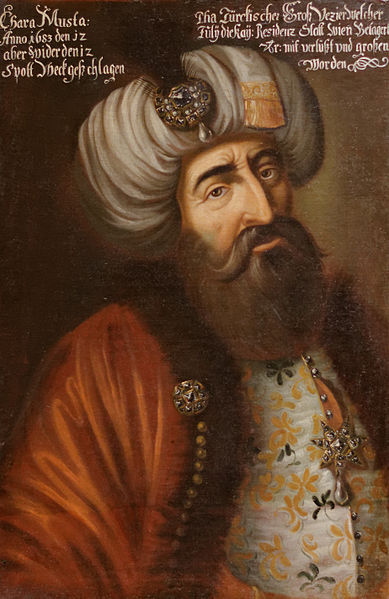 POMOĆ EUROPLJANA
Već se činilo da će Beč pasti , ali su onda u pomoć došli poljska vojska i njemačka vojska.
Osmanski poraz iskoristile su kršćanske države uz pomoć pape te sklopile savez nazvan Sveta liga.
UTJECAJ SVETE LIGE
Sveta liga je jako pomogla oslobađanju hrvatskih krajeva od Osmanlija.
Oslobođeno je puno dalmatinskih gardova kao što su :Skradin, Obrovac, Benkovac, Drniš…
Do 1688.godine oslobođena je gotovo cijela Slavonija.
U oslobađanju Slavonije se istaknuo fra Luka Ibrišimović.
OSLOBOĐENJE GRADOVA
1689. godine je Krajiška vojska krenula iz Senja u oslobađanje Like i Krbave pod vodstvom Stojana Jankovića.
Za to vrijeme je pod vodstvom Mletačke Republike trajalo oslobođenje Dalmacije, a predvodnik je bio Marko Mesić.
Oslobođeni su Knin i Sinj te okolna mjesta.
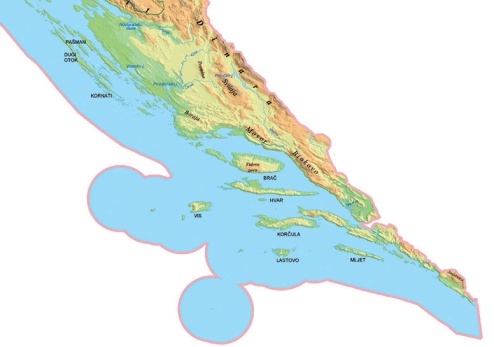 MIR U SRIJEMSKIM KARLOVCIMA
1699.godine je zaključen mir u Srijemskim Karlovcima.
Osmansko Carstvo izgubilo velika područja poput Slavonije. Jedino je istočni Srijem ostao pod Osmanlijama.
Oslobođen prostor oko rijeke Une.
Oslobođena područja dalmacije su priključena Mletačkoj Republici.
OSMANLIJA JE SVE MANJE
Hrvatska područja su priključena Vojnoj krajini.
Stvorena granica s Bosnom koja se održala sve do danas.
IZVORI
Kao izvore sam koristio google i udžbenik.
HVALA NA PAŽNJI!